Descripción
Muy vs. Mucho
2
Los adverbios de cantidad (o grado)
El adverbio de CANTIDAD son aquellos que hacen referencia a una cantidad en relación a una descripción o al desarrollo de una acción.

mucho, poco, bastante, demasiado, más, menos, algo, nada, muy, tan, casi, medio..

algunos acabados en -mente como completamente, totalmente, escasamente, parcialmente, etc.

Ejemplos:
Hoy estás muy guapa.
Últimamente estoy comiendo demasiado.
Te noto algo cansado.
Hemos ganado solamente un partido este año.
Mi jefe me tiene bastante harto.
3
Adverbios de cantidadElige el adverbio
MAYORMENTE – BASTANTE -  DEMASIADO – MUY – MENOS – NADA – MUCHO – POCO -  MUCHO MÁS - MUY
Estamos _________preocupados por la situación económica del país.
No voy a llegar a tiempo, lo siento  _________.
No sabemos  _________ sobre el nuevo puesto de trabajo.
Estás  _________pálido que ayer, se nota que estás mejor.
Estoy un  _________ enojada con el equipo.
Los actores de teatro son  _________buenos que los actores de cine.
No voy a cenar, he comido  _________al mediodía.
No me gusta su actitud, están  _________ confiados.
Es una casa  _________ grande, hay lugar para todos.
La gente está________ motivada en un buen ambiente de trabajo.
4
5
¡Describe!
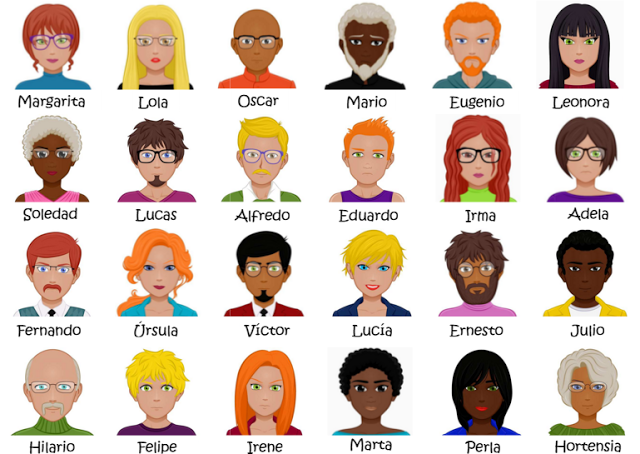 6
Descripción del carácter y de la personalidad…algunas definiciones…
A:¿Cómo (eres)?

B: (Soy) un poco, algo, muy….
o
B: No (soy) nada…
7
Describe: a ti mismo; a un/a compañer@; a un miembro de tu familia
soy// tengo// llevo… + características físicas
es// tiene // lleva + características físicas
son // tienen// llevan + características físicas
….. 

soy // es // son  + carácterísticas de la persona, del carácter
8
El grado del adjetivo
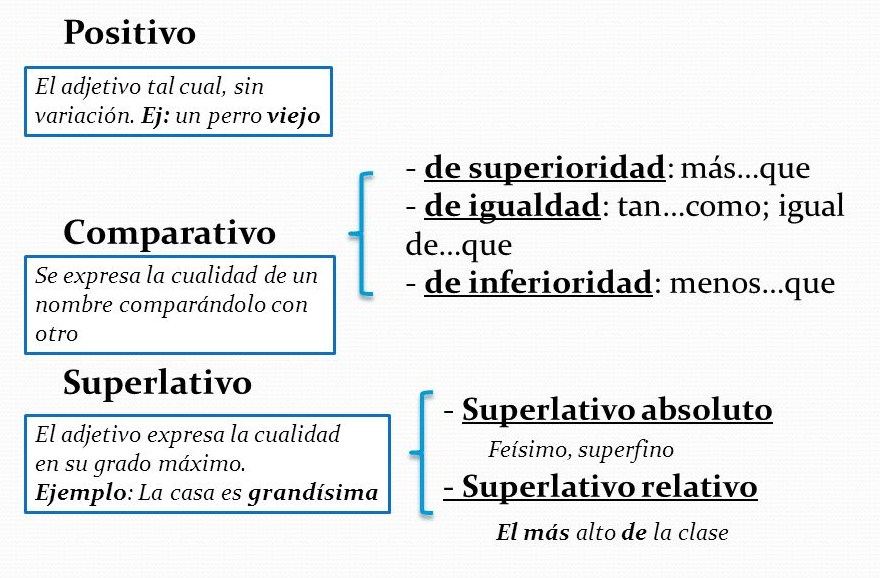 9
Comparativo de igualdad
TAN + ADJETIVO/ADVERBIO + COMO
•	El ejercicio es tan difícil como útil
•	Lucas es tan inteligente como tú
•	Eres tan alto como yo.
IGUAL  DE + ADEJTIVO /ADVERBIO + QUE 
•	Eres igual de perezoso que tu hermano 
•	El examen es igual de complicado que el anterior 
•	Eres igual de alto que yo.
TANTO/A/OS/AS + SUSTANTIVO + COMO
•	Tienes tantos zapatos como mi prima que es modelo
•	Corres tantos kilómetros como el ganador del maratón. 
VERBO + TANTO COMO 
•	Gritas tanto como yo.
•	Como tanto como tú, pero ingordo más.
10
Compartivo de inferioridad
MENOS + ADJETIVO / ADVERBIO / SUSTANTIVO + QUE 
•	Esta película es menos interesante que la que vimos la semana pasada.
•	Tu hermana es menos rubia que tú.
VERBO + MENOS QUE 
•	Estudia menos que tú
11
Comparativo de Superioridad
MÁS + ADJETIVO / ADVERBIO / SUSTANTIVO + QUE 
	El curso de Economía  es más interesante que el de derecho.
	Has tenido más suerte que ella. 
VERBO + MÁS QUE 
	Hoy llueve más que ayer.
12
DE
Más / menos… de + lo + adjetivo
•Trabajas más de lo necesario. 

Más / menos… de + lo que 
•Hace menos frío de lo que pensaba.
13
Describe y compara (grado de superioridad, igualdad e inferioridad) ¿Más o menos alto/a ?// ¿Más o menos guapo/a? //  ¿El/La más feo/a? // ¿El/La menos viejo/a (o joven)?
Gregorio
Carlos
Alma
Julio
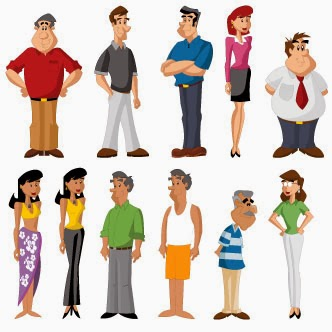 Francisco
Adela
Pura
Jaime
Miguel
Pablo
Maribel
14